Luke 18:9-14
9 Also He spoke this parable to some who trusted in themselves that they were righteous, and despised others: 10 Two men went up to the temple to pray, one a Pharisee and the other a tax collector. 11 The Pharisee stood and prayed thus with himself, God, I thank You that I am not like other men—extortioners, unjust, adulterers, or even as this tax collector. 12 I fast twice a week; I give tithes of all that I possess. 13 And the tax collector, standing afar off, would not so much as raise his eyes to heaven, but beat his breast, saying, God, be merciful to me a sinner! 14 I tell you, this man went down to his house justified rather than the other; for everyone who exalts himself will be humbled, and he who humbles himself will be exalted.
Parable of the Pharisee and the Tax-Collector
Tax-Collector
Pharisee
Tax-Collector
A Sect (branch, group, denomination) of the Jews. Very religious!

Name means “separatists” or “separated ones.” They were also called “Chasidim” (loyal to God).

Doctrinally they were devout adherents to the Law (both written and oral “traditions.”

They were dogmatically opposed to compromising with Hellenistic culture.
KJV (Publican). A “custom” or a tax was imposed by the Romans. The Jewish tax-gatherers were termed publicans because they had their stations in the public highways.

Could legally be extortioners because all monies collected above what was assessed he could pocket!

They were despised as traitors and considered the dregs of society.

They never, or seldom were found in the temple for prayer!
What Do You See As The Main
Difference Between These Two Men?
Their “places” in society. One was admired and respected—the other was considered scum (Paul, Phil 3:4-6) (Zacchaeus, Lk 19:1-8).

Their view of themselves! Pharisee—wholly good (vss 11-12). Tax-collector —wholly evil (v 13).

Where they were! This Pharisee made it a practice to be at the temple for prayer. This tax-collector would have been shunned at the temple and made to feel extremely uncomfortable.
What Do You See As The Main
Difference Between These Two Men?
Their view of God!
Pharisee trusted in himself and therefore didn’t need God!
Tax-collector trusted in God “be merciful.”
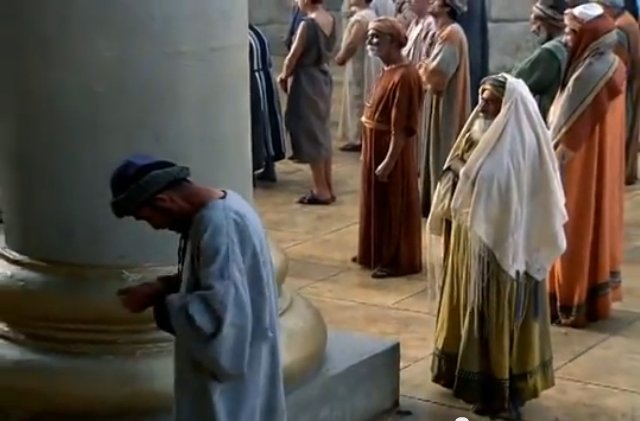 But the tax collector, standing some distance away, was even unwilling to lift up his eyes to heaven, but was beating his breast, saying, God, be merciful to me, the sinner! 
(vs 13, NASB)
Isaiah—Isa 6:5
Peter—Lk 5:8
Woman—Lk 7:38,48
Prodigal—Lk 15:17-21
Paul—1 Tim 1:15
David—Psa 51:4
“God be merciful to me, a sinner”